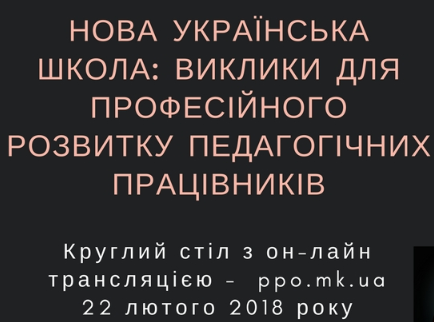 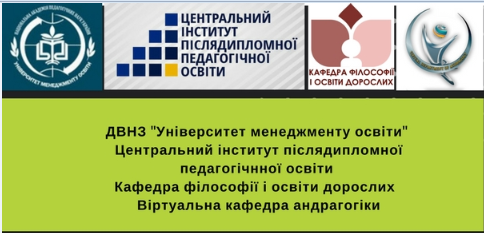 Інклюзивна освітав Новій українській школі: виклики для професійного розвитку педагогічних працівників
Кравчинська Тетяна Сергіївна, кандидат педагогічних наук, старший викладач кафедри філософії і освіти дорослих ЦІППО ДВНЗ «Університет менеджменту освіти»
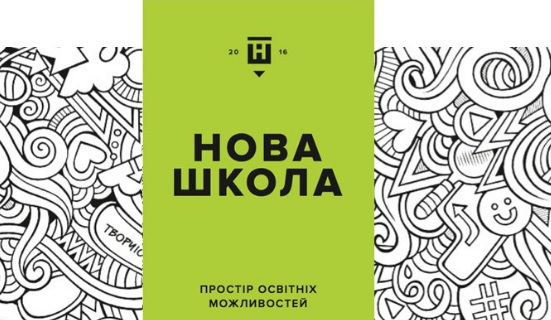 Сім стовпів підтримки інклюзивної освіти (Тім Лорман)
ТІМ ЛОРМАН 
доктор філософії, професор факультету освіти, декан факультету досліджень і розвитку Університету Конкордії Едмонтон, Канада. Наукові інтереси охоплюють інклюзивну освіту та педагогіку.
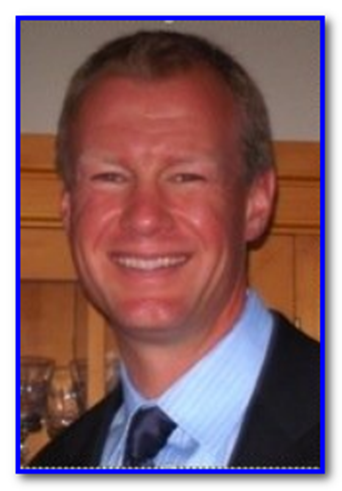 Одним із пріоритетних завдань Нової української школи є формування інклюзивного освітнього середовища.

Сім стовпів підтримки інклюзивної освіти: є взаємозалежними й окремо один від одного здатні надати лише незначну підтримку. Важливо розглядати всі аспекти створення базових умов для інклюзивної освіти, які одночасно і відокремлені однин від одного, і пов’язані однин з одним. Є еластичними, і за відповідних умов вони забезпечують основу, яка є міцною і довготривалою.
Кожен із семи стовпів підтримки представляє окрему тему.
Більшість учителів працює в середовищах, де присутні діти з різноманітними потребами. Як надати їм найкращу підтримку, аби забезпечити всім цим дітям змістовну освіту?
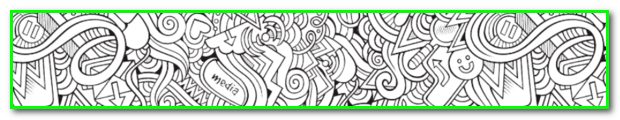 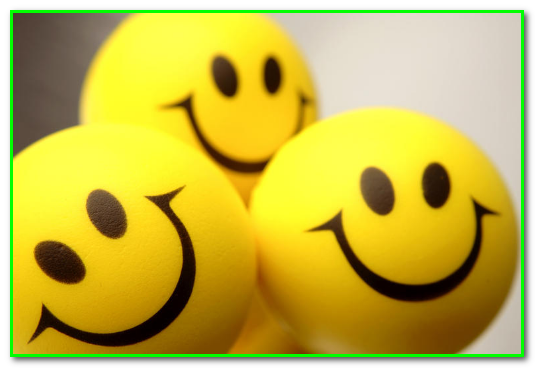 Досягнення позитивного ставлення з боку освітян є головною передумовою забезпечення інклюзивної освіти.
Формування позитивного ставлення до інклюзивної освіти необхідно здійснювати на всіх рівнях – від системи навчання студентів педагогічних навчальних закладів до підвищення кваліфікації досвідчених учителів‐практиків.
1. Розвиток позитивного ставлення.
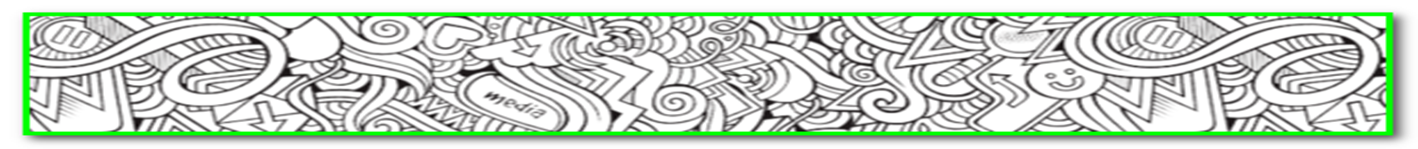 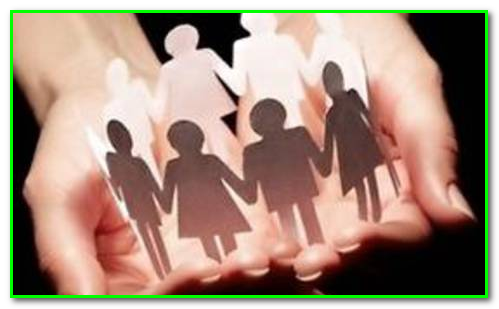 Сьогодні існує низка міжнародних угод і декларацій, спрямованих на підтримку інклюзивної освіти. Найвагомішими з них – прийнятий в 1994 році ЮНЕСКО документ, відомий як Саламанкська Декларація.
Виховувати почуття поваги до індивідуальних відмінностей; сприяти впровадженню практичної освітньої роботи через проведення консультацій, співпрацю та адаптацію; сприяти досягненню цілей інклюзивної освіти, розширювати повноваження вчителів за рахунок надання їм певного рівня автономії та визнання їхніх досягнень.
Працювати в атмосфері турботи, доброти, взаємної поваги та підтримки.
2. Політика і лідерство, спрямовані на надання підтримки.
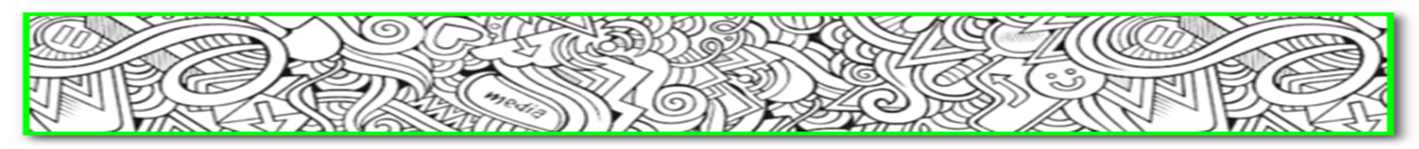 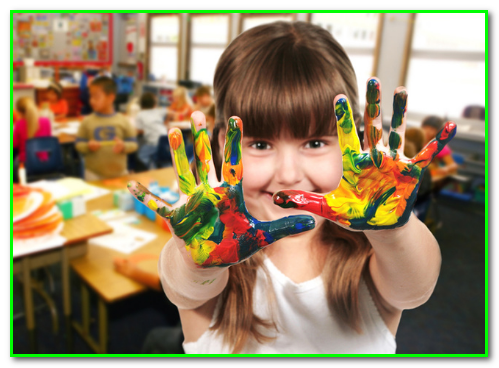 Школи існують заради того, аби задовольняти освітні, емоційні, соціальні та інші потреби дітей, їм потрібно бути готовими до змін та адаптації відповідно до потреб цих особистостей, а не навпаки. Для того, аби школи працювали ефективно, вкрай важливо, щоб вони змінювалися та адаптувалися для задоволення різноманітних потреб всіх учнів.
Учителям потрібно поміркувати про свою нову роль – перехід від того, аби бути «вчителями гуманітарних наук» до того, аби стати «учителями дітей».
Всім тим, хто працює в галузі освіти необхідно ще раз звернути увагу і ретельно обміркувати головні питання – навіщо ми маємо школи, і чого потрібно навчити дітей, аби підготувати їх до життя після школи.
Учителям потрібно працювати з дітьми для того, аби сприяти встановленню поміж усіма учнями класу дружніх і позитивних стосунків. Ключовою вимогою є взаємна підтримка і повага між учнями, незалежно від того, як вони сприймають рівень статусу або здібностей.
3. Процеси, що відбуваються у школах і класах, які ґрунтуються на підтвердженій результатами досліджень практичній діяльності.
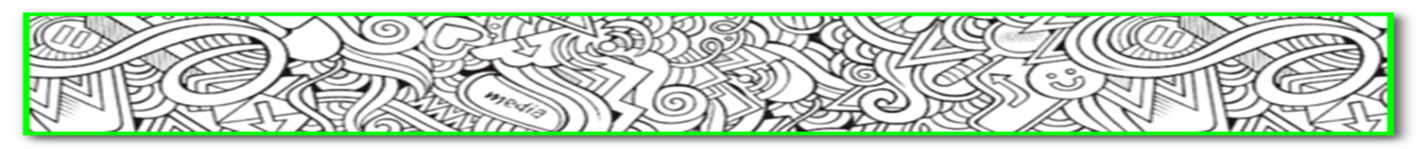 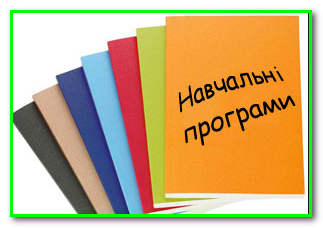 Для інклюзії корисні методи навчання, які більш орієнтовані на дитину, або навіть такі, що концентрують увагу на взаємовідносинах і навчанні в невеликих групах.
Універсальна модель навчальної програми, яка функціонує на основі принципів:
1) надавати численні варіанти представлення змісту;
2) надавати численні варіанти для вираження та контролю;
3) надавати численні варіанти для залучення і мотивації.
4. Гнучка навчальна програма і викладання.
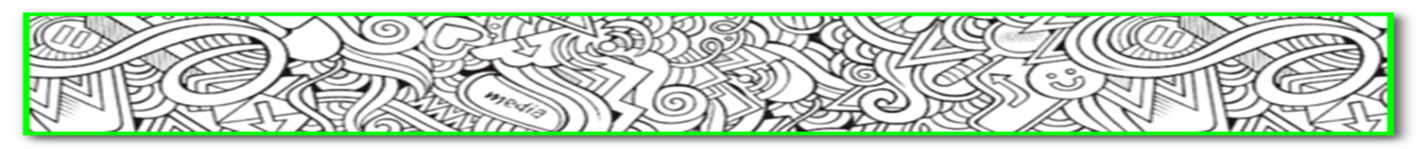 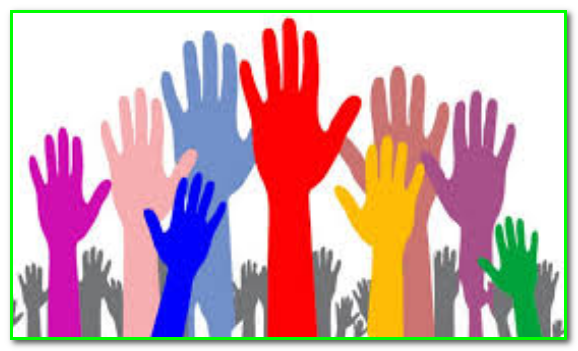 Залучення громади до шкіл є важливим елементом у досягненні інклюзивною освітою успіху.
Найважливішою групою у широкій шкільній спільноті є батьки.
Без співпраці та допомоги батьків неможливо багато досягти, тому можна представили роль батьків такою, що розподіляється на три широкі сфери:
1. Батьки як люди, корті приймають рішення.
2. Батьки як вчителі. Батьки можуть допомагати в якості вчителів удома, в громаді, а також, в якості партнерів, у класі.
3. Батьки як захисники інтересів.
Встановлення партнерських стосунків з місцевими, національними та міжнародними громадськими організаціями, які виконують функції надання допомоги.
5. Залучення громади.
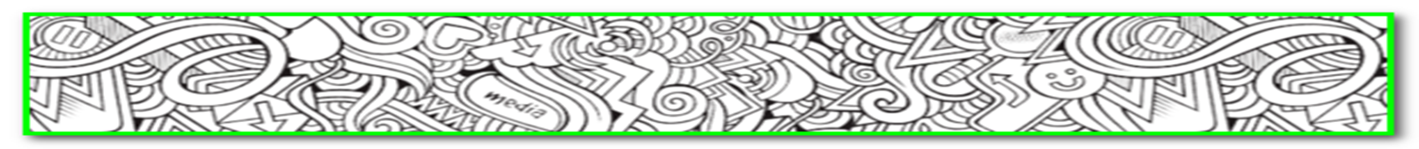 Рефлексія стає дедалі важливою частиною методів постійного вдосконалення вчителів. Якщо освітяни прагнуть, аби їхні зусилля залишалися актуальними, їм потрібно вміти міркувати і навчатися.
6. Змістовна рефлексія
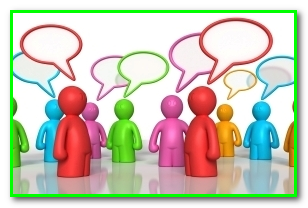 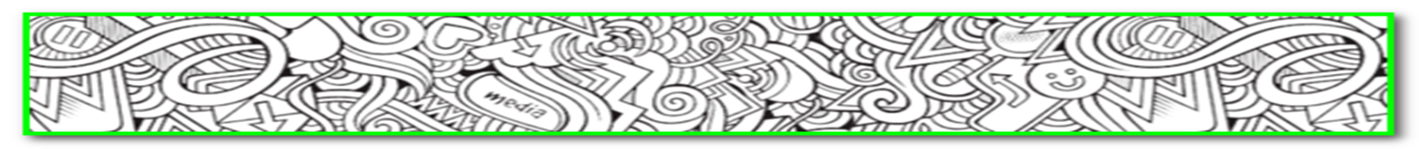 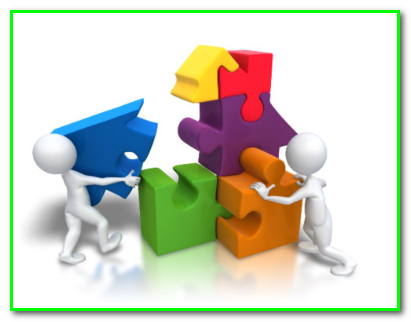 Інклюзивна освіта потребує підтримки.
Багато учителів відчувають брак підготовки до того, аби виконувати вимоги інклюзивного класу.
Ресурси:  матеріальні, людські, технічні, час.
7. Необхідне навчання і ресурси.
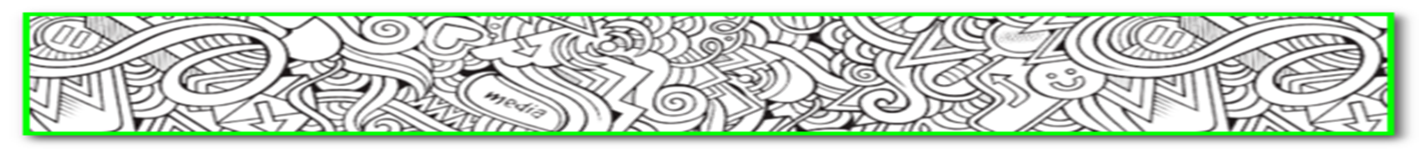 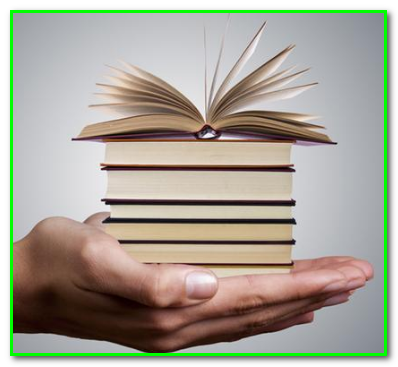 Основи інклюзивної освіти. Навчально‐методичний посібник: / за заг. ред. Колупаєвої А.А. – К: «А. С. К.», 2012. – 308 с.
Тім Лорман Сім стовпів інклюзивної освіти. Як перейти від запитання «чому?» до запитання «як?» // Дефектологія. Особлива дитина: навчання та виховання. – 2010 р. - № 3. – С. 3–11.
ЛІТЕРАТУРА:
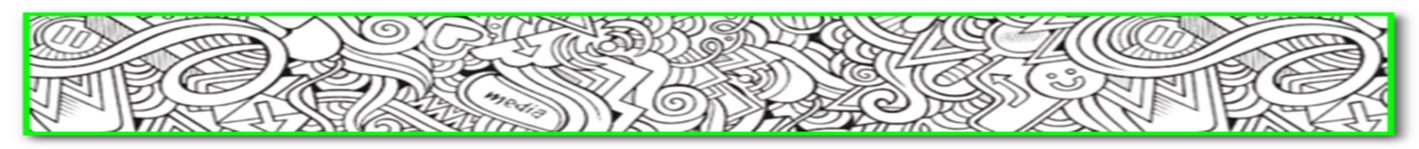 ДЯКУЄМО ЗА УВАГУ!
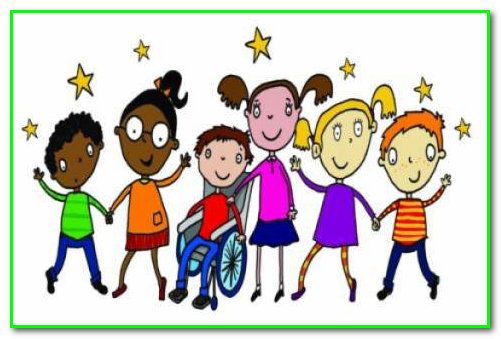 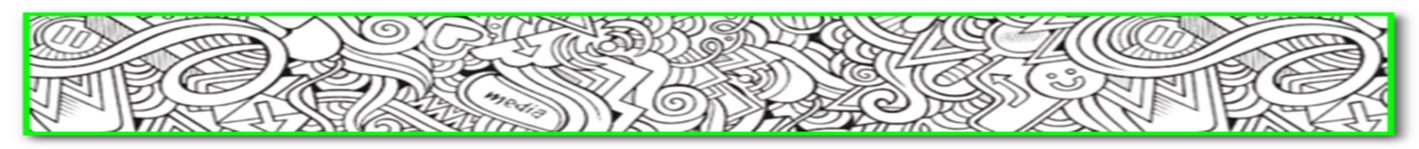